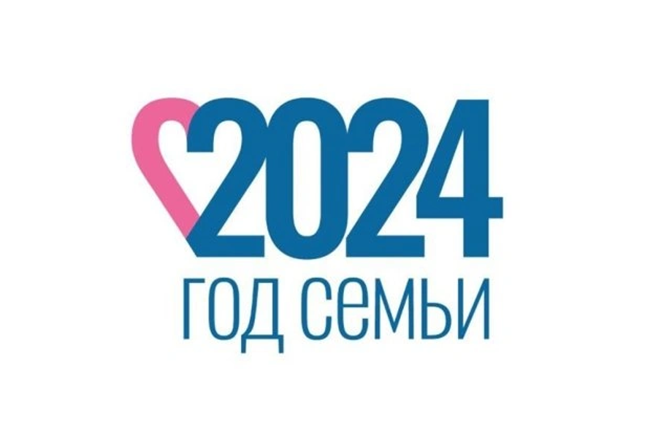 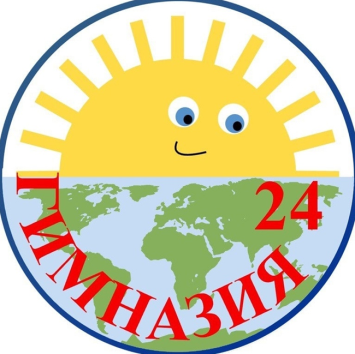 13 февраля 2024 г. в МАОУ гимназии №24 им.М.В.Октябрьской г.Томска
Проектная сессия педагогических и административных работников гимназии
«Какой мы видим  гимназию_2024-2029» 
в фотографиях
БУДУЩЕЕ - ЗАВИСИТ ОТ ТОГО,  ЧТО ТЫ ДЕЛАЕШЬ СЕГОДНЯ!.
Нет, Гимназия_2024-2029!
Мозговой штурм «Гимназия 29? Что это значит? Ошибка?»
А конфетки помогли выбрать группу.
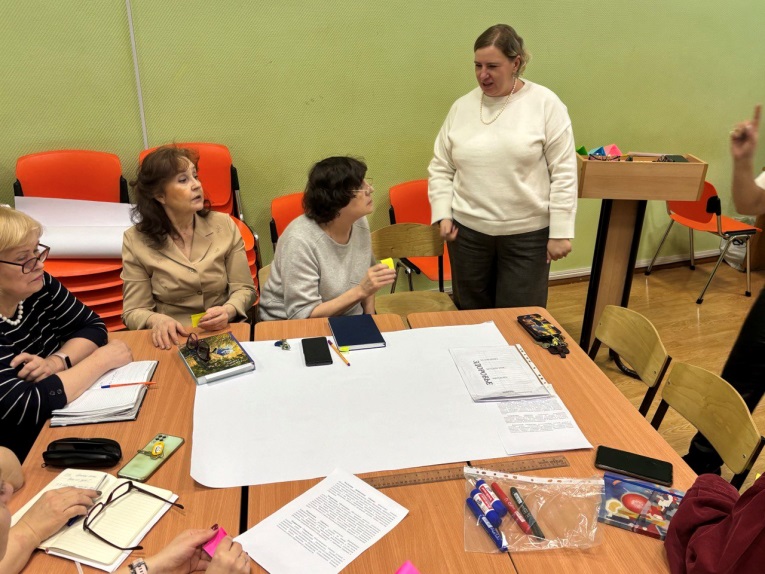 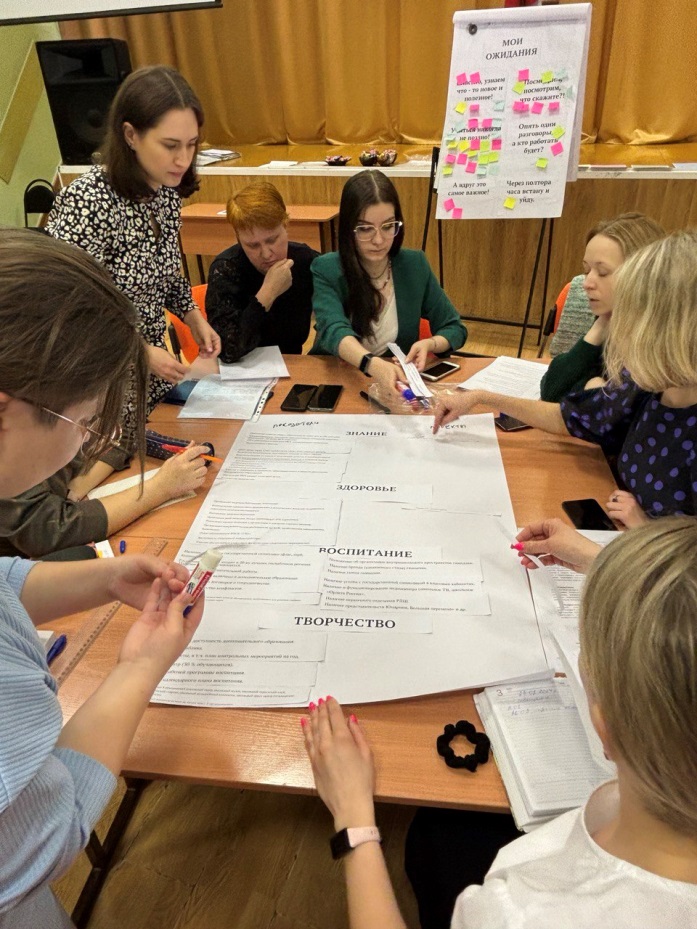 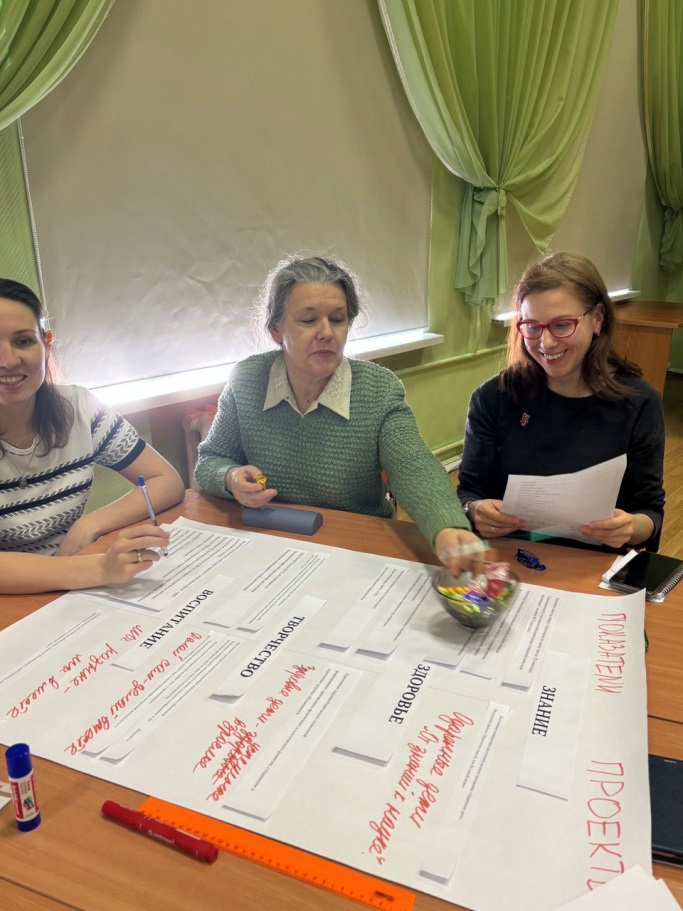 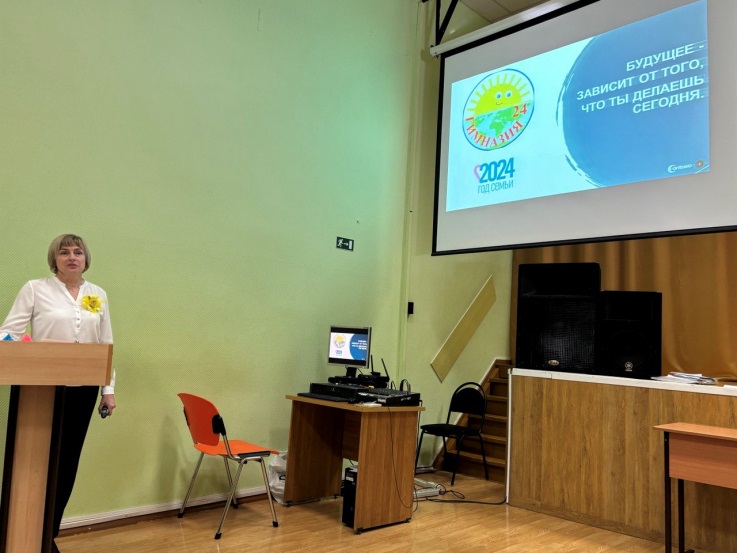 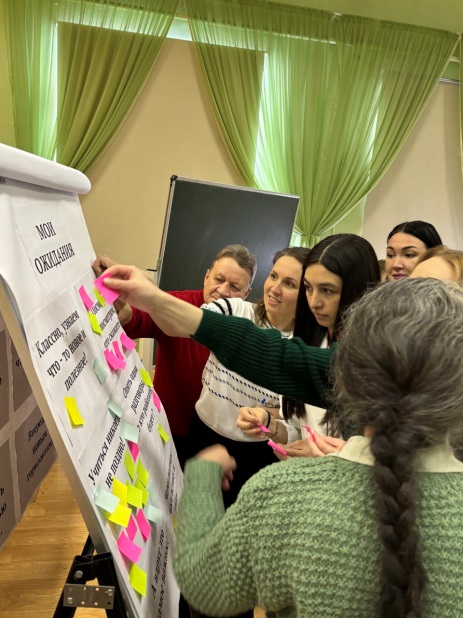 Мотивация к встречи (ожидания)
1.О, классно, узнаем что - то новое и полезное!
2.Посмотрим, посмотрим,  что скажите?!
3.Опять одни разговоры, а кто работать будет?
4.Через полтора часа встану и уйду. 
5.Учиться никогда не поздно!
6.А вдруг это самое важное!
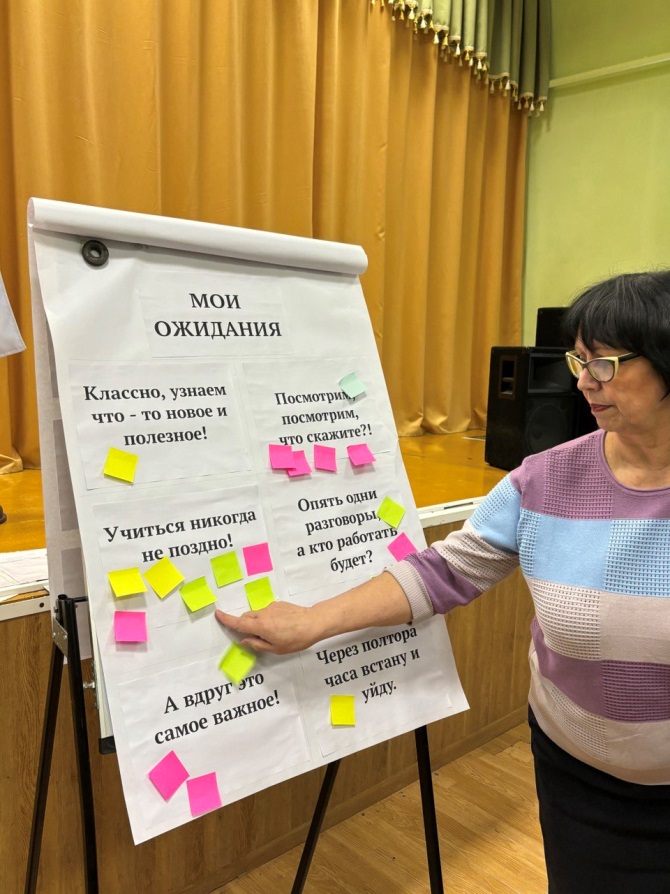 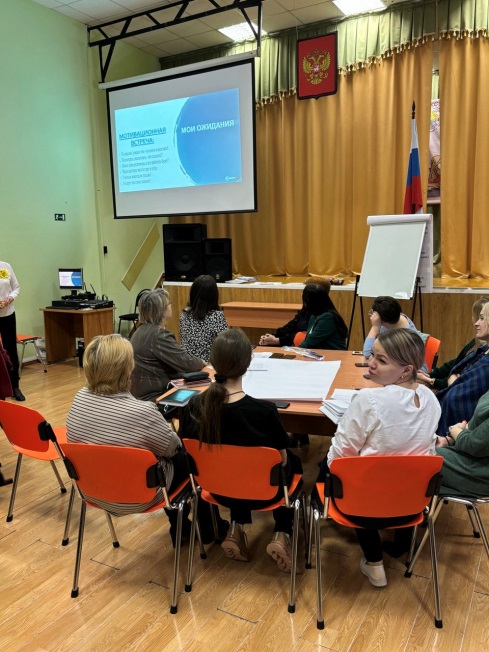 А вы знали, что учителя тоже умеют отгадывать ребусы?
Наши ответы – это наши шаги:
АНАЛИЗМОДЕЛЬПЛАНРЕЗУЛЬТАТ
Для чего нам этот ребус?
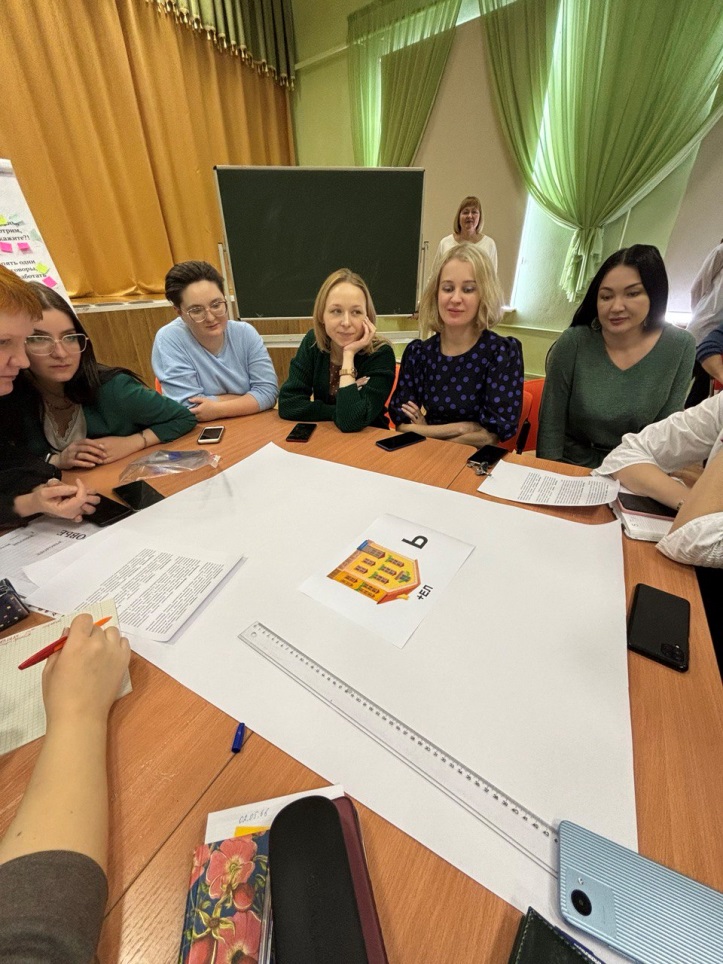 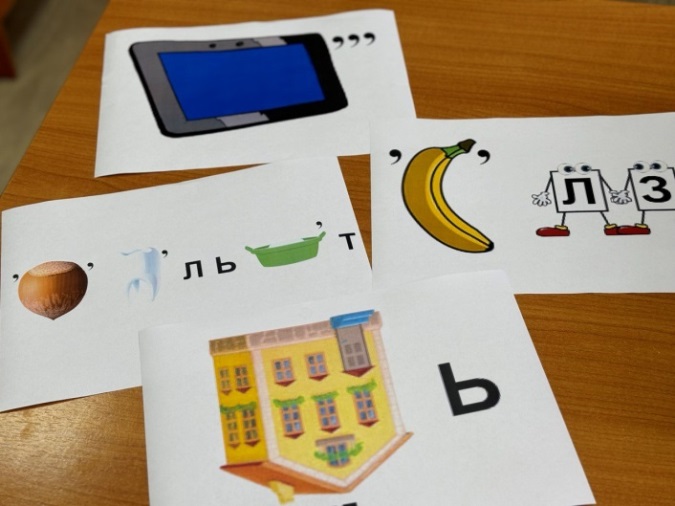 Работаем в группах, или Путешествие в тысячу миль начинается с первого шага.Магистральные направления проекта «Школа МинПросвещения РФ»: содержание, показатели и наши проекты.
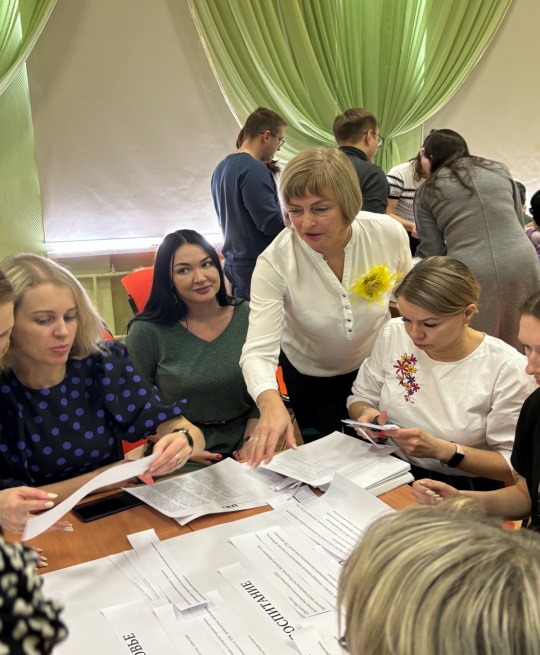 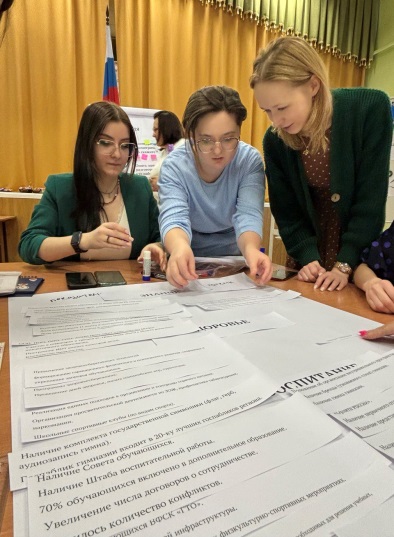 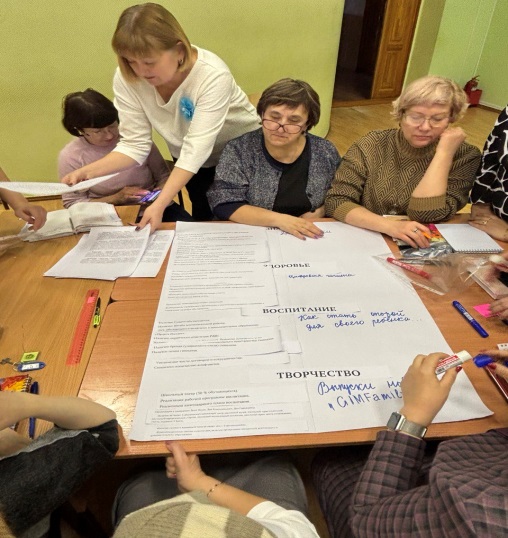 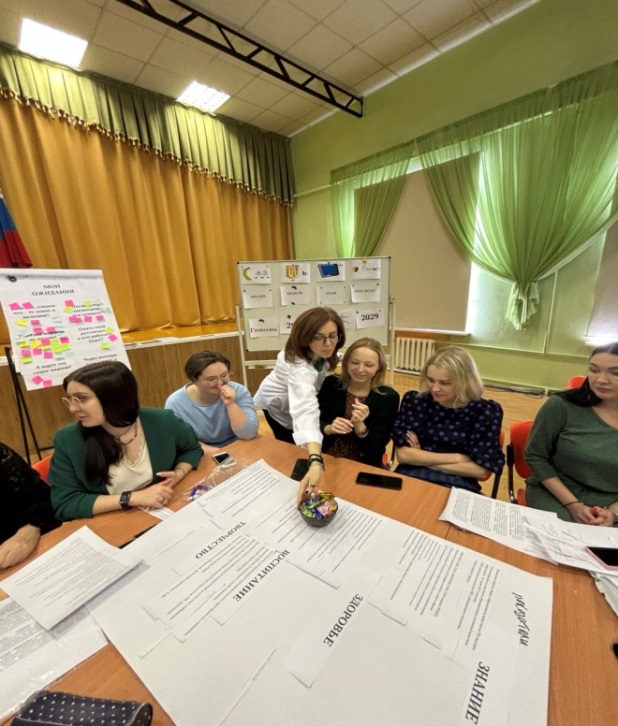 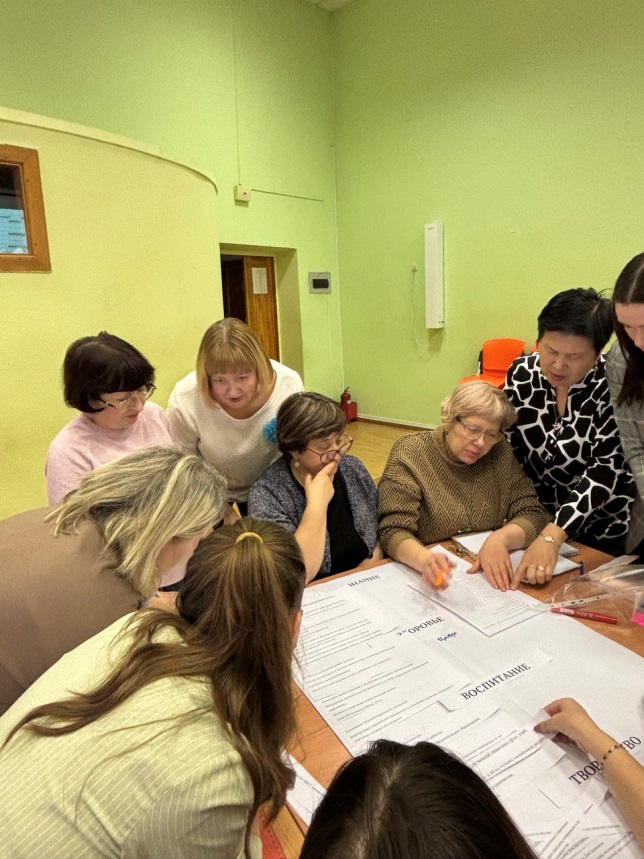 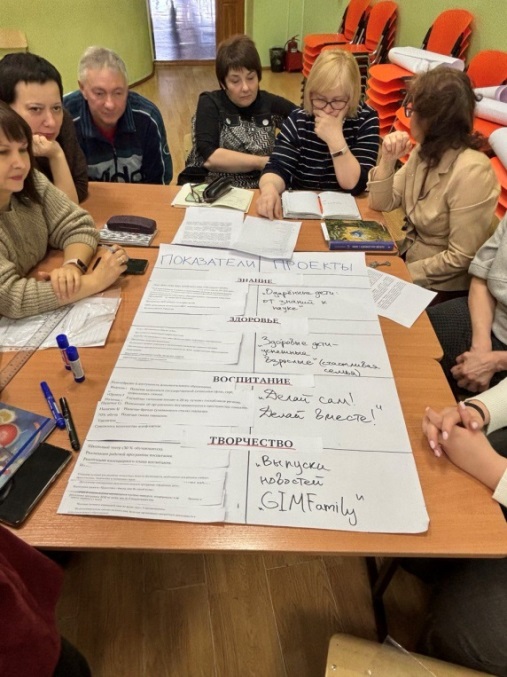 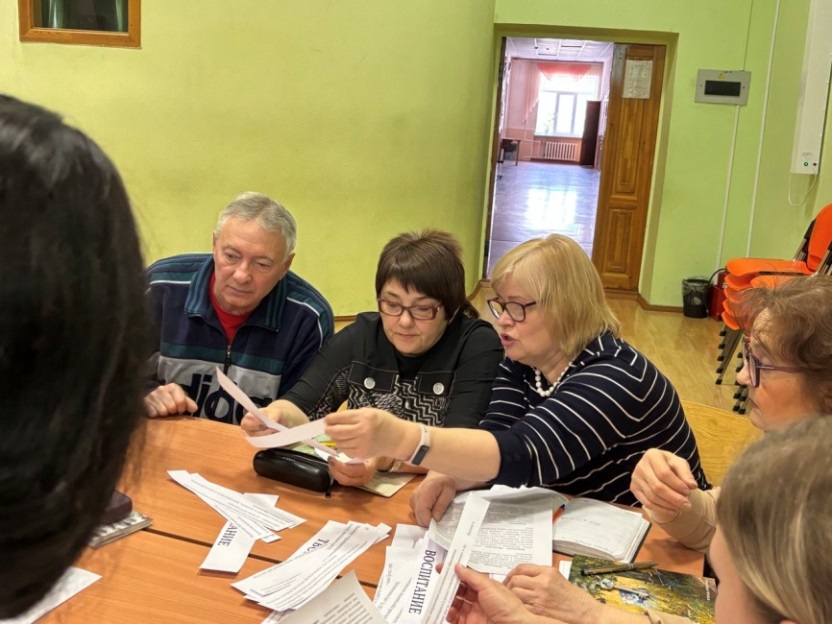 Магистральное направление «Знание»
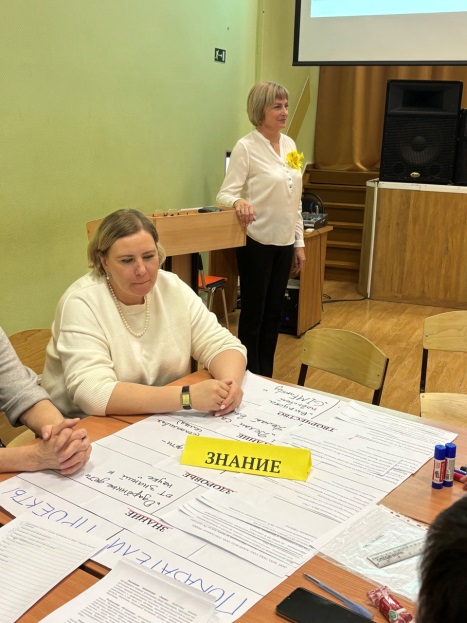 Наш проект «От знаний к профессии»
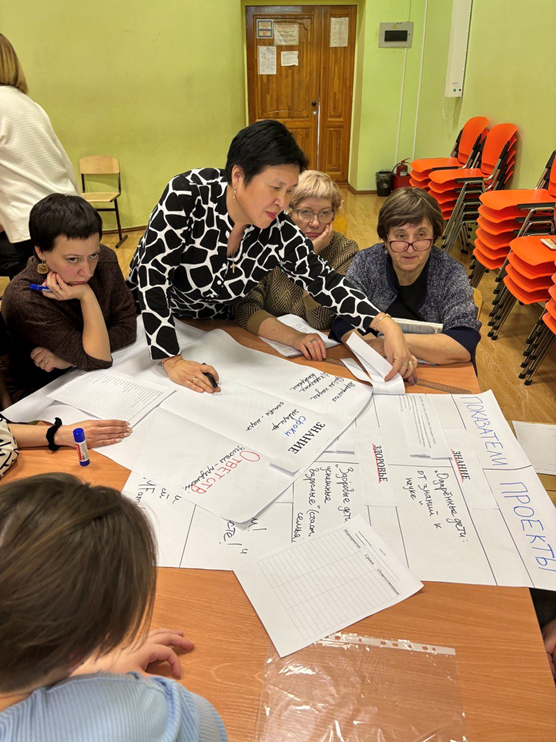 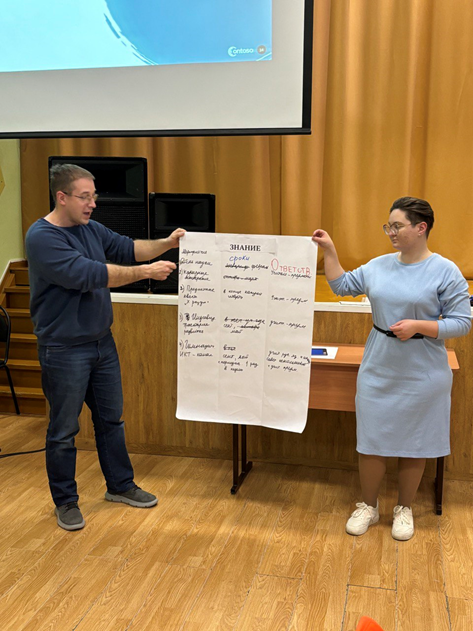 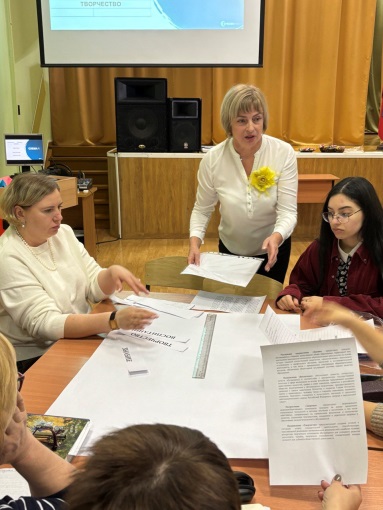 Магистральное направление «Воспитание»
Или всё таки «Педагогика смысла»?
Наш проект «Мы разные, но вместе»
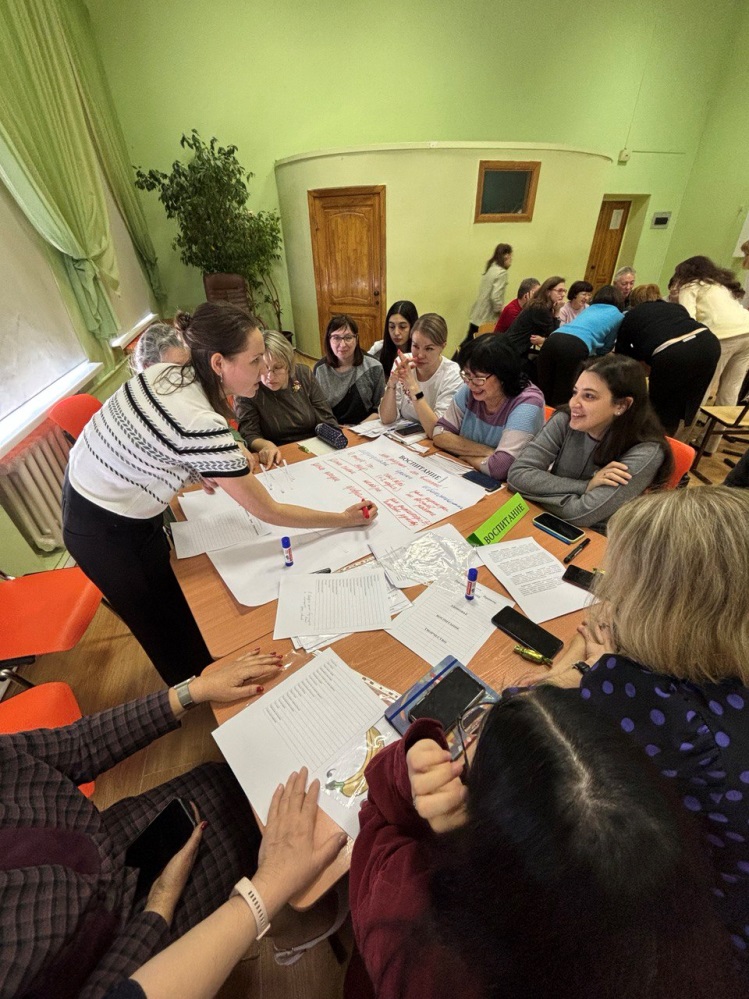 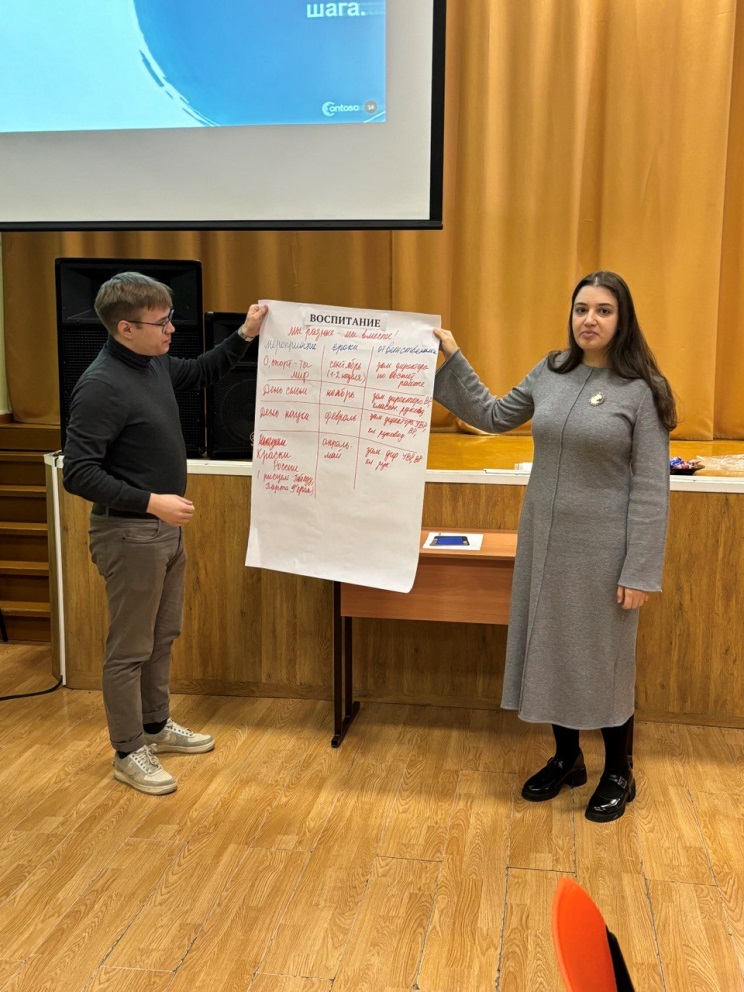 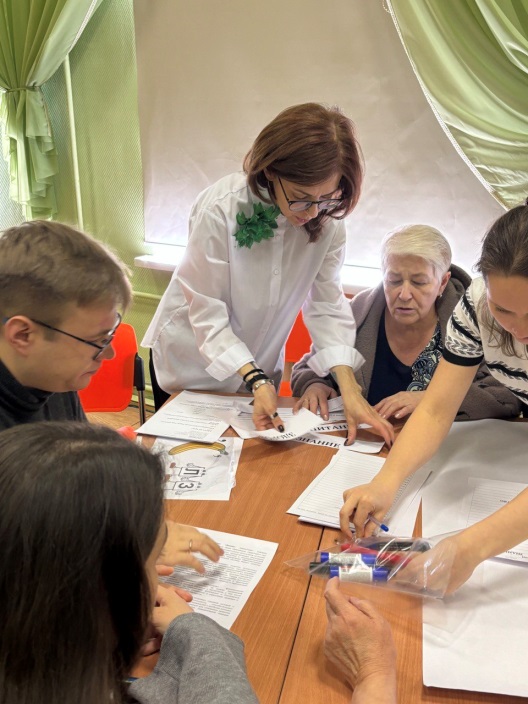 Магистральное направление «Здоровье»
Говорим о наболевшем – гаджеты и прочее… Позвольте, но где же ГТО???
Наш проект «Цифровая гигиена»
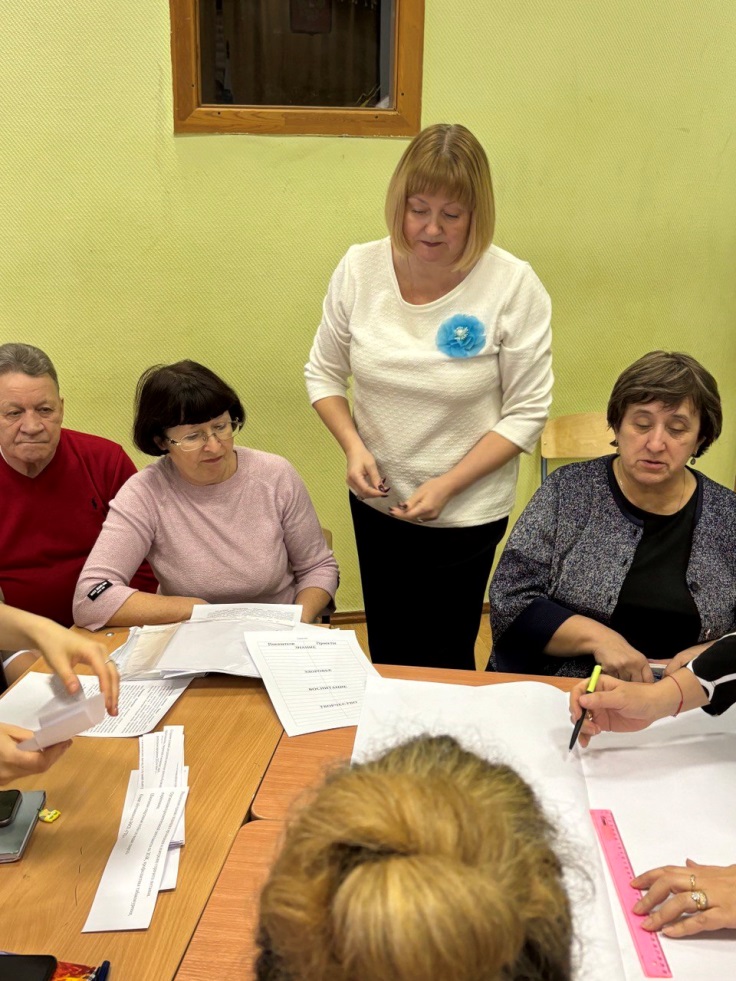 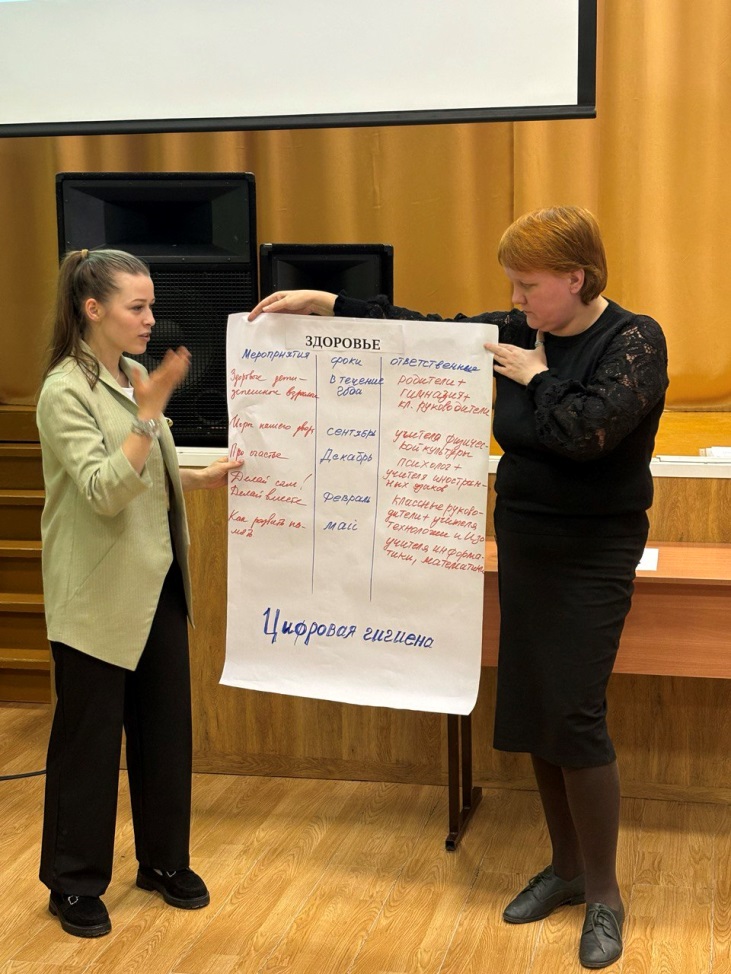 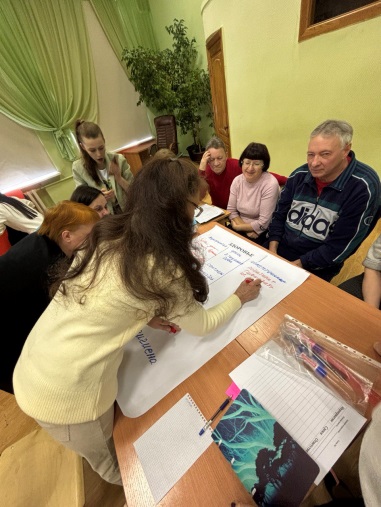 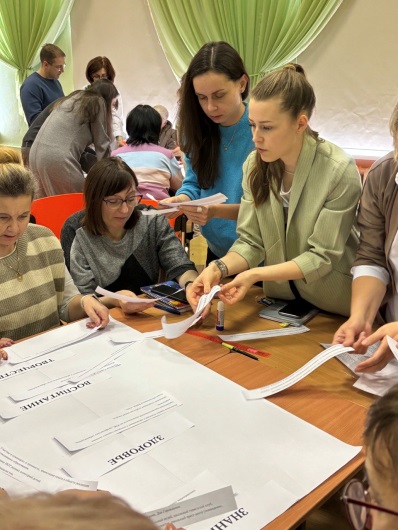 Магистральное направление «Творчество»
Верните музыку, без хора нам нельзя…    Дни искусства нам нужны!
Наш проект «Делай сам – делай вместе»
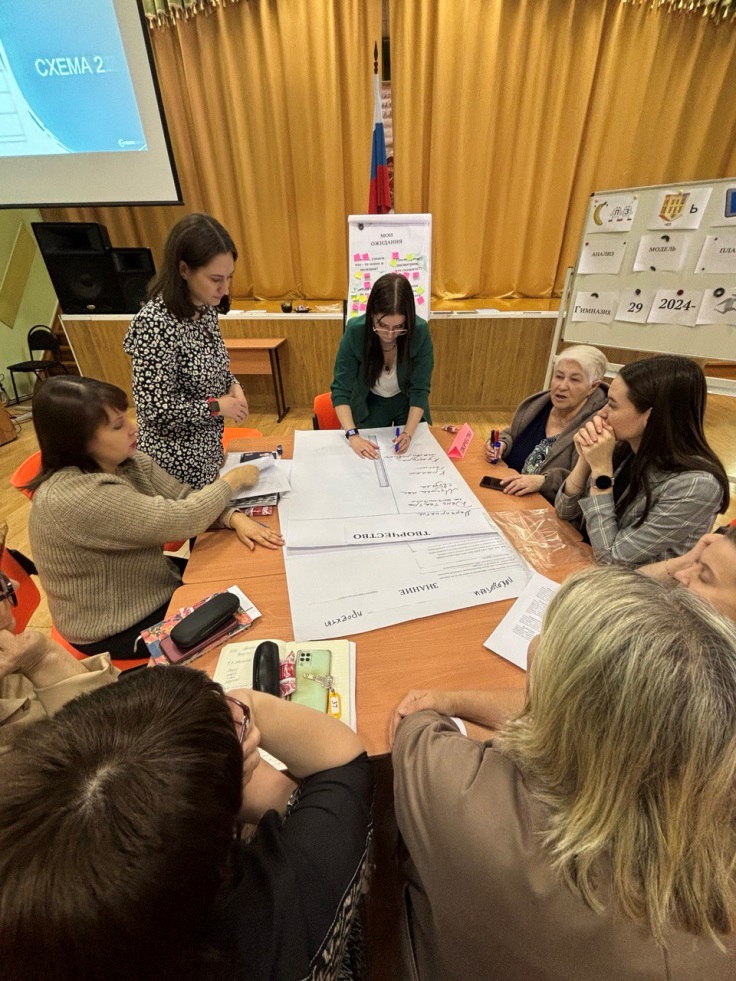 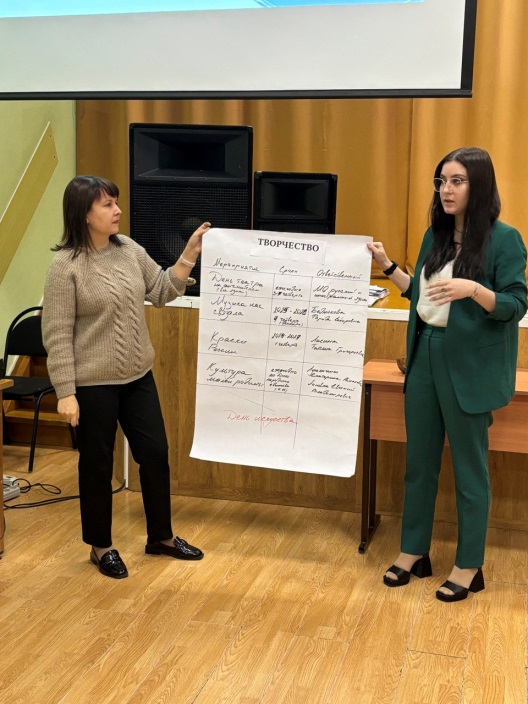 Рефлексия «От ожиданий к результату»
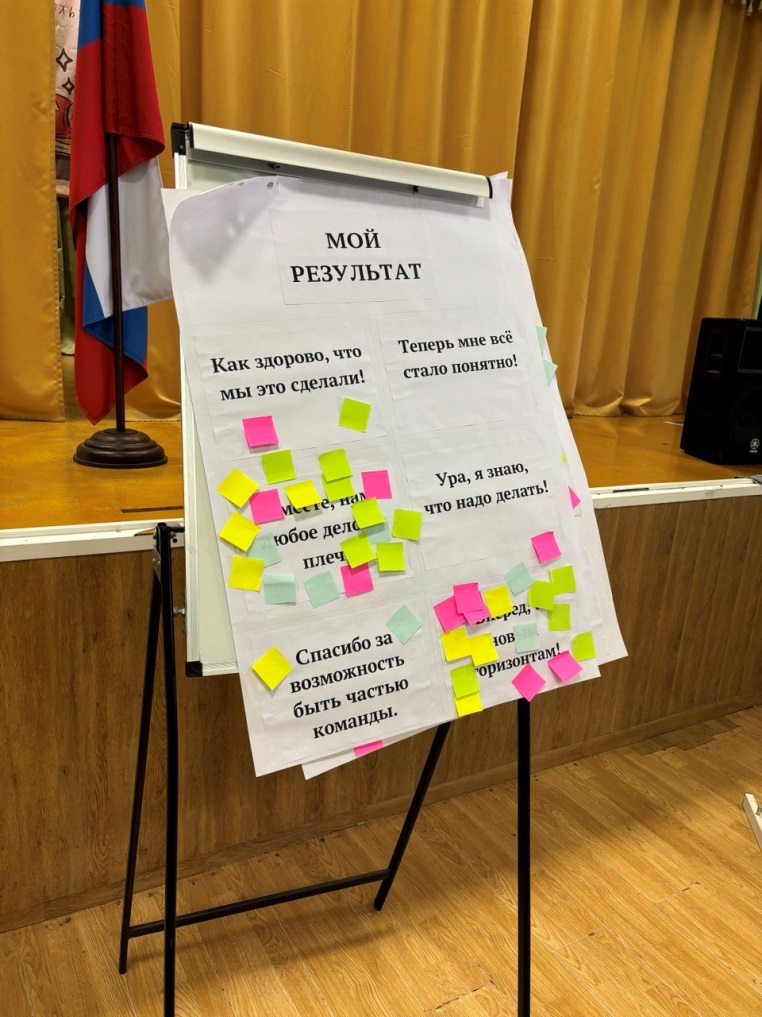 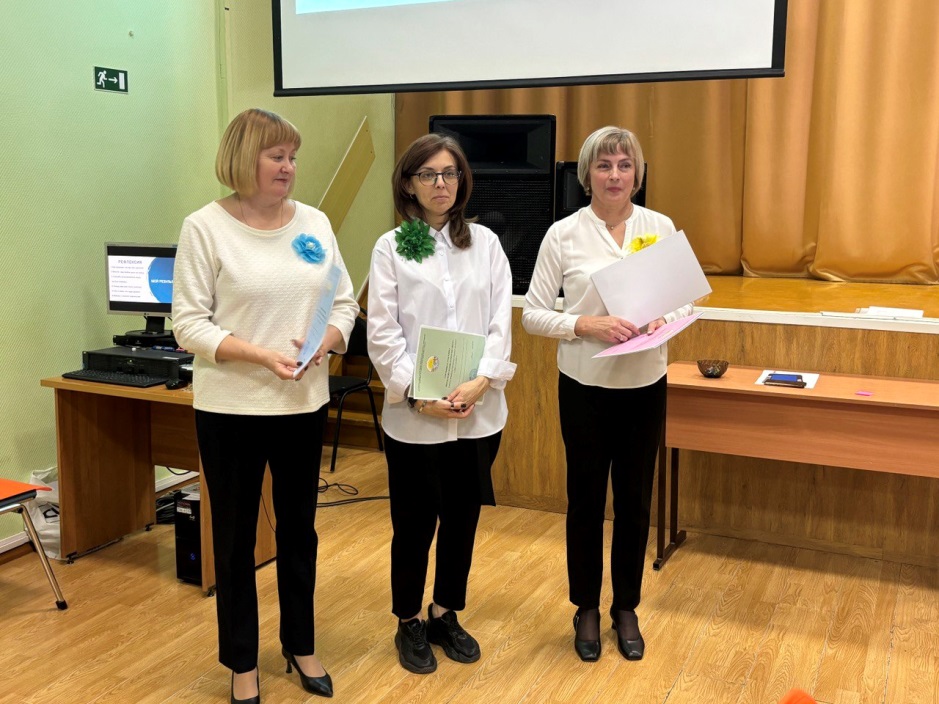 Единственный способ делать великое дело – любить то, что делаешь!
Принятые решения:
1.Принять Программу развития гимназии в новой редакции.
2.Принять к реализации следующие гимназические проекты:
Педагогика смысла, или На одной волне» (с обновлением мероприятий в соответствии с предложениями групп).
От знаний к профессии.